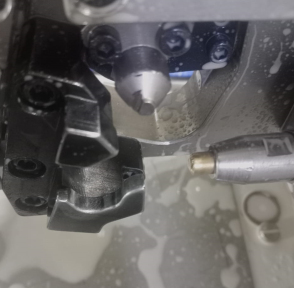 No Provision available for resting parting line part